Enhancer
A
TFBS
Coding Exon
Noncoding Coding exon
Extended Gene
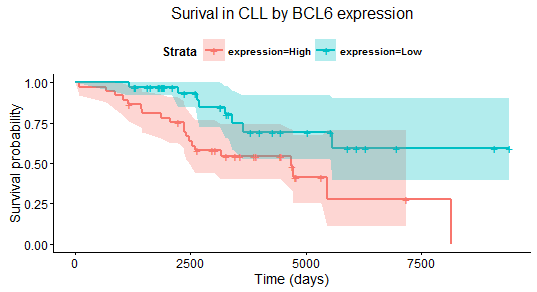 B
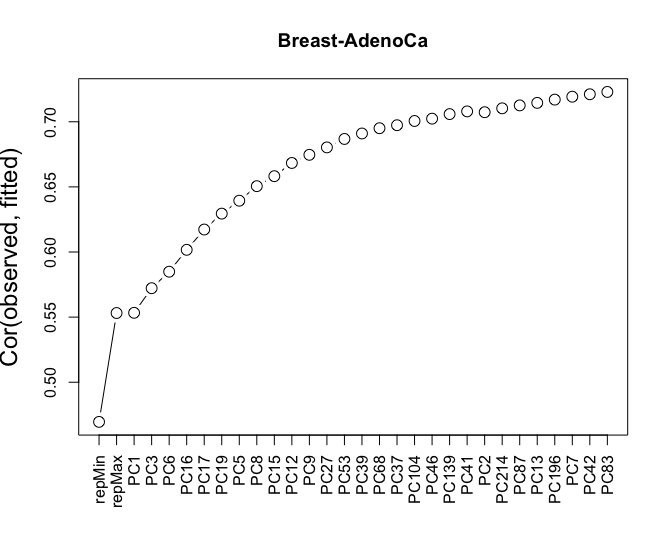 D
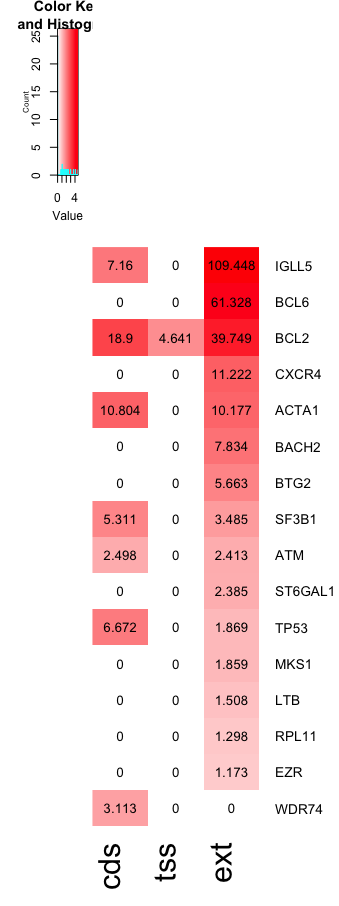 C